15 de marzo 2022
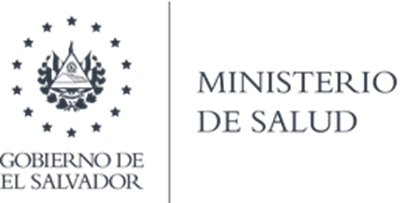 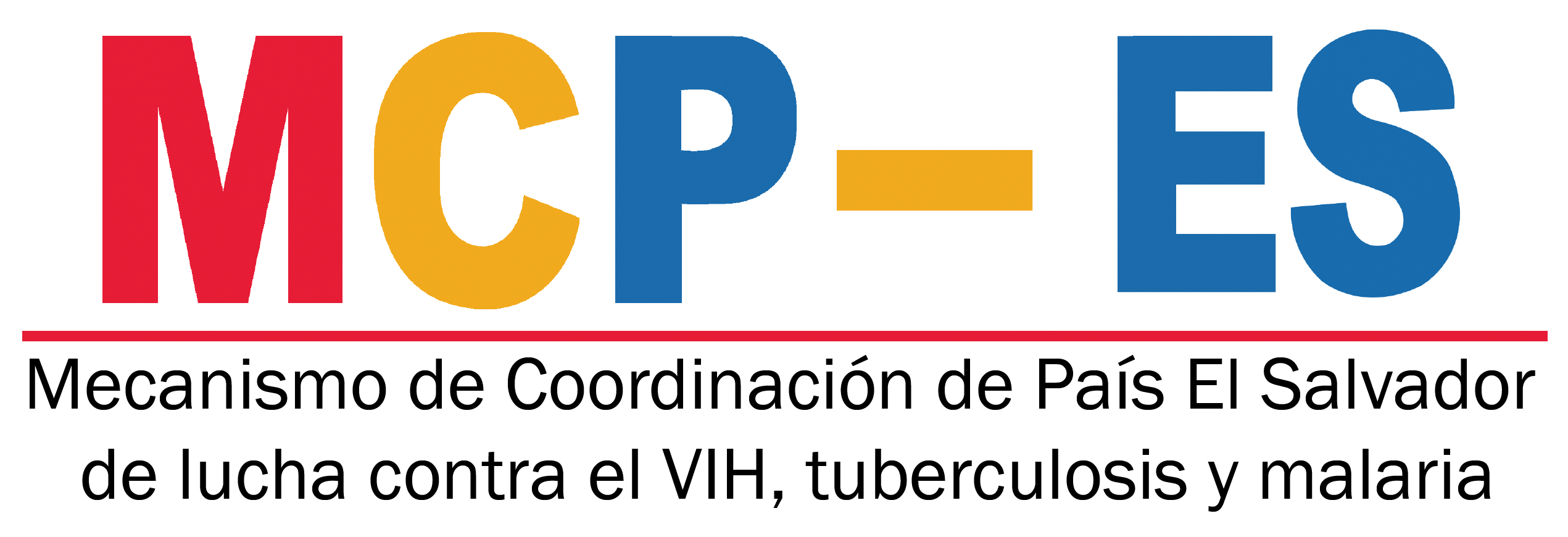 Proyecto SLV-C-MOH 2022-2024 TítuloFortalecimiento de las respuestas nacionales de la TB y el VIH, con especial atención a las poblaciones clave y alineación con los objetivos internacionales para ambas enfermedades
Dra. Ana Isabel Nieto Gómez
RP Ministerio de Salud 

San Salvador, 15 de marzo de 2022.
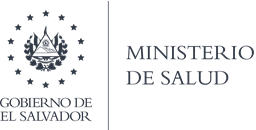 Convenio Subvención SLV-C-MOH 
2022-2024
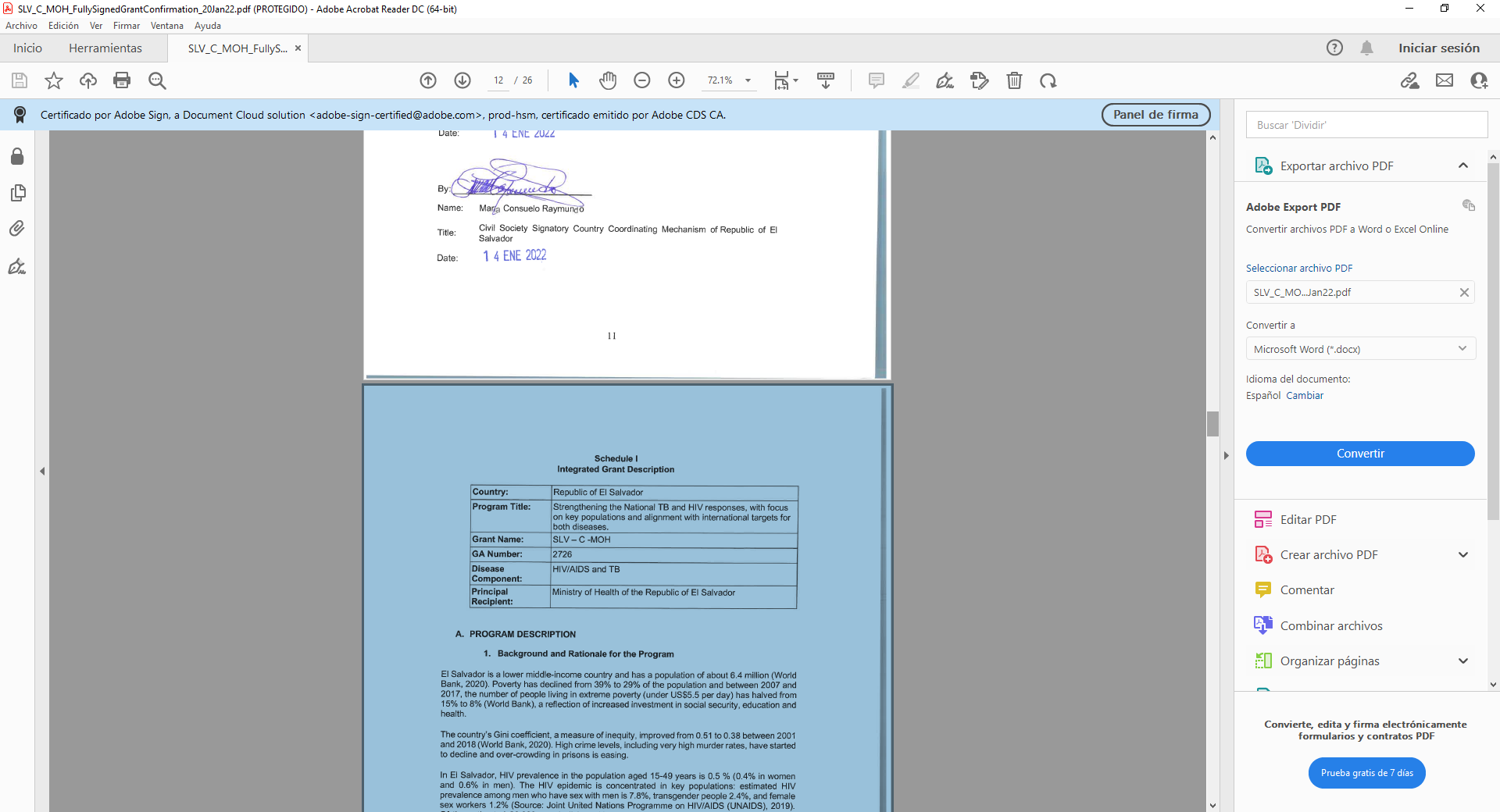 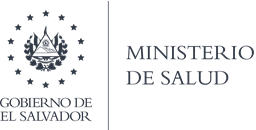 Subvención SLV-C-MOH 2022-2024
Componentes
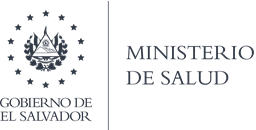 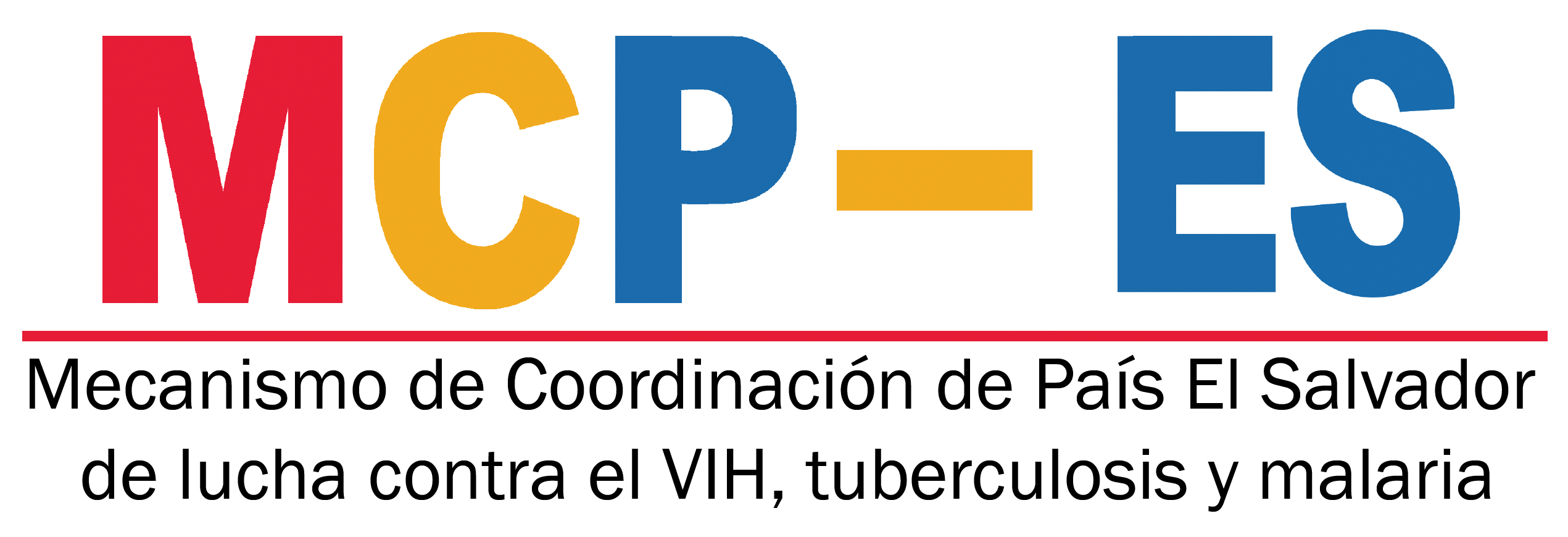 Subvención SLV-C-MOH 
1) Módulos
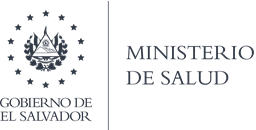 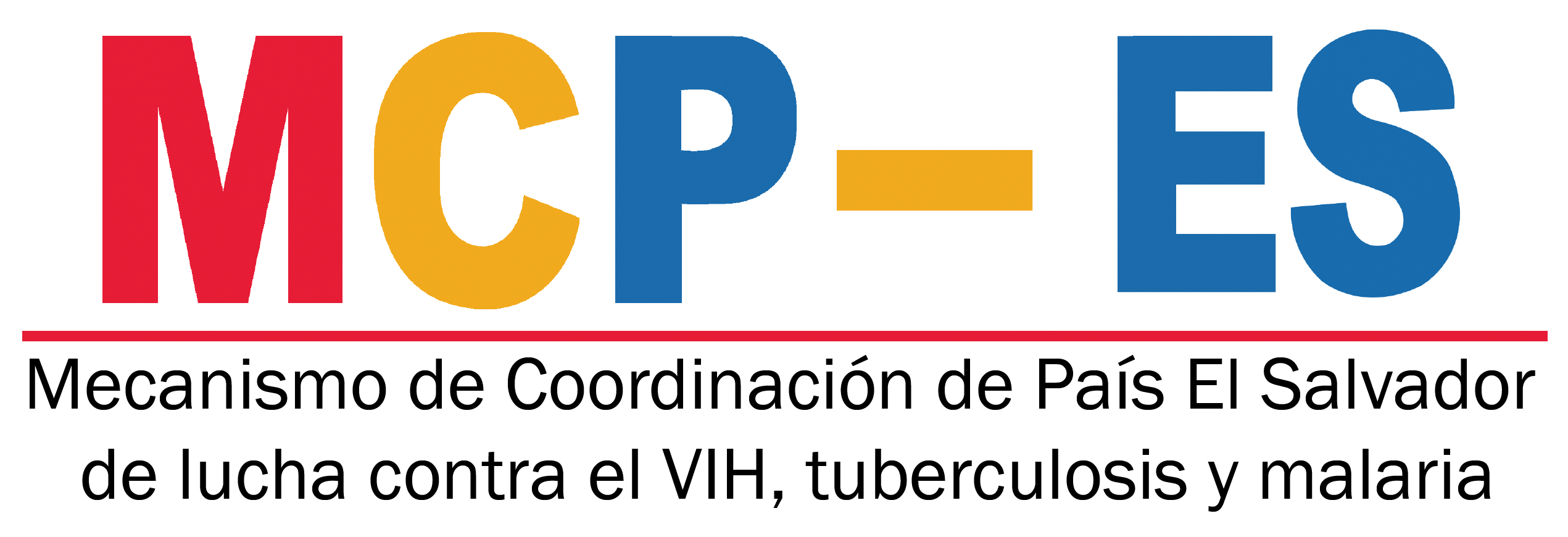 Objetivos Componente VIH
Objetivos Claves para logro de Objetivo Principal
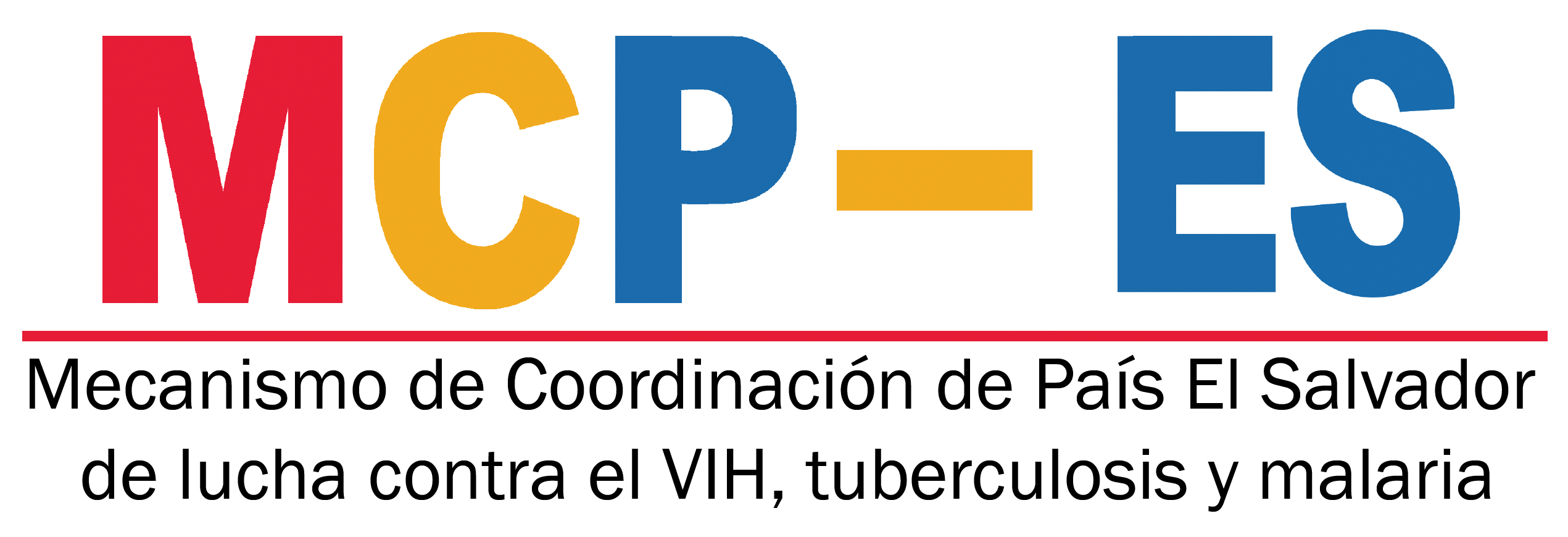 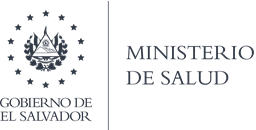 ESTRATEGIAS VIH  2022-2024
· Prevención y servicios diferenciados para el diagnóstico del VIH: prestación de servicios combinados paquetes de prevención y pruebas para Hombres que tienen sexo con Hombres, personas Transgénero y trabajadoras sexuales.

· Apoyo a la provisión de profilaxis previa a la exposición (PrEP) a hombres que tienen relaciones sexuales con hombres y personas transgénero. Los medicamentos de PrEP se proporcionarán con fondos PEPFAR.

· Intervenciones de prevención y cambio de comportamiento del VIH dirigidas a personas privadas de libertad.

· Tratamiento del VIH: inscripción temprana en el TAR de los casos de VIH diagnosticados recientemente y seguimiento de la supresión de la carga viral.

· Prevención de la transmisión maternoinfantil, mediante la provisión de pruebas del VIH a las mujeres embarazadas
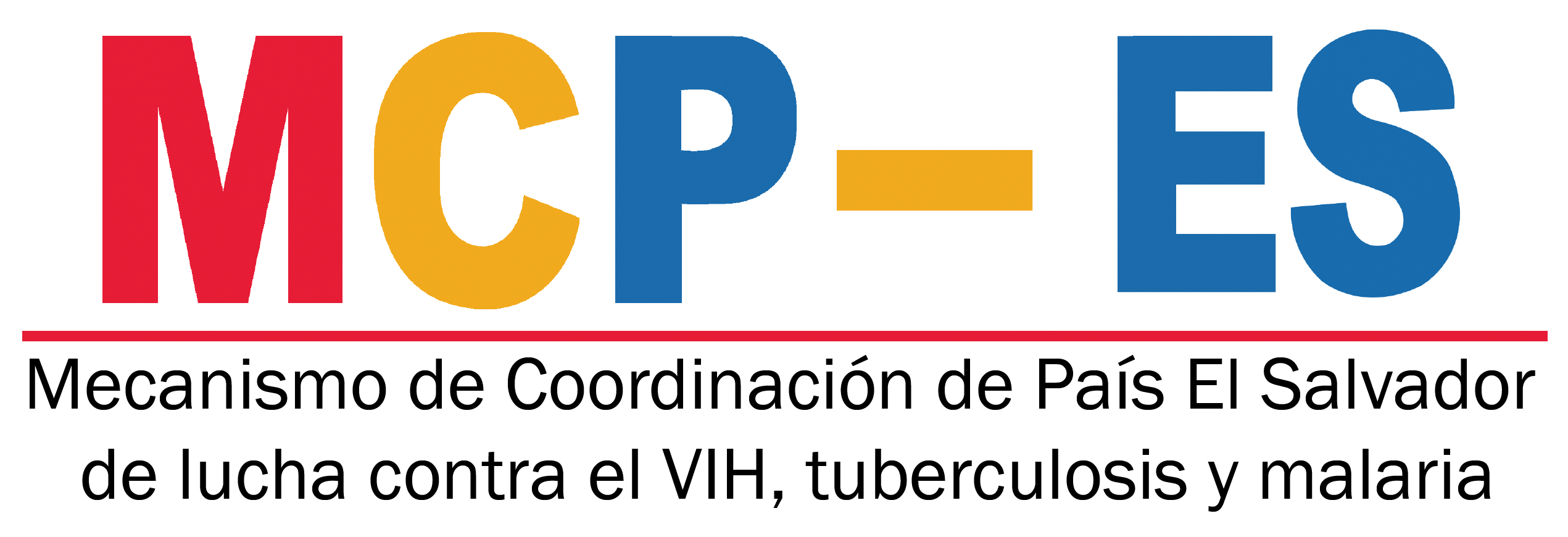 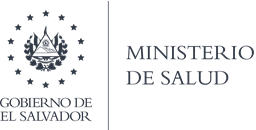 ESTRATEGIAS VIH  2022-2024
· Eliminación de las barreras relacionadas con los derechos humanos, incluida la reducción del estigma y discriminación hacia poblaciones clave y personas que viven con el VIH - evaluación de índice de estigma y discriminación y seguimiento de las conclusiones y recomendaciones de la evaluación similar que se está llevando a cabo actualmente; Campaña y estrategia de comunicación dirigida a la reducción del estigma y la discriminación.

· Fortalecimiento del sistema de salud: fortalecimiento de las capacidades de laboratorio y del laboratorio nacional, apoyo a la descentralización de la provisión de tratamiento del VIH y a la atención adecuada en las instalaciones de atención primaria de la salud del VIH; fortalecimiento de la Sistemas de información sanitaria sobre el VIH y la tuberculosis.

· Sistemas de información sanitaria y seguimiento y evaluación: seroprevalencia y estudios de comportamiento para hombres que tienen sexo con hombres, personas transgénero y mujeres trabajadoras sexuales; y actualización del tamaño de población estimado de cada población clave.

· Gobernanza y planificación del sector de la salud: promoción y otras actividades para implementar contratación social para la prestación de servicios de VIH y tuberculosis
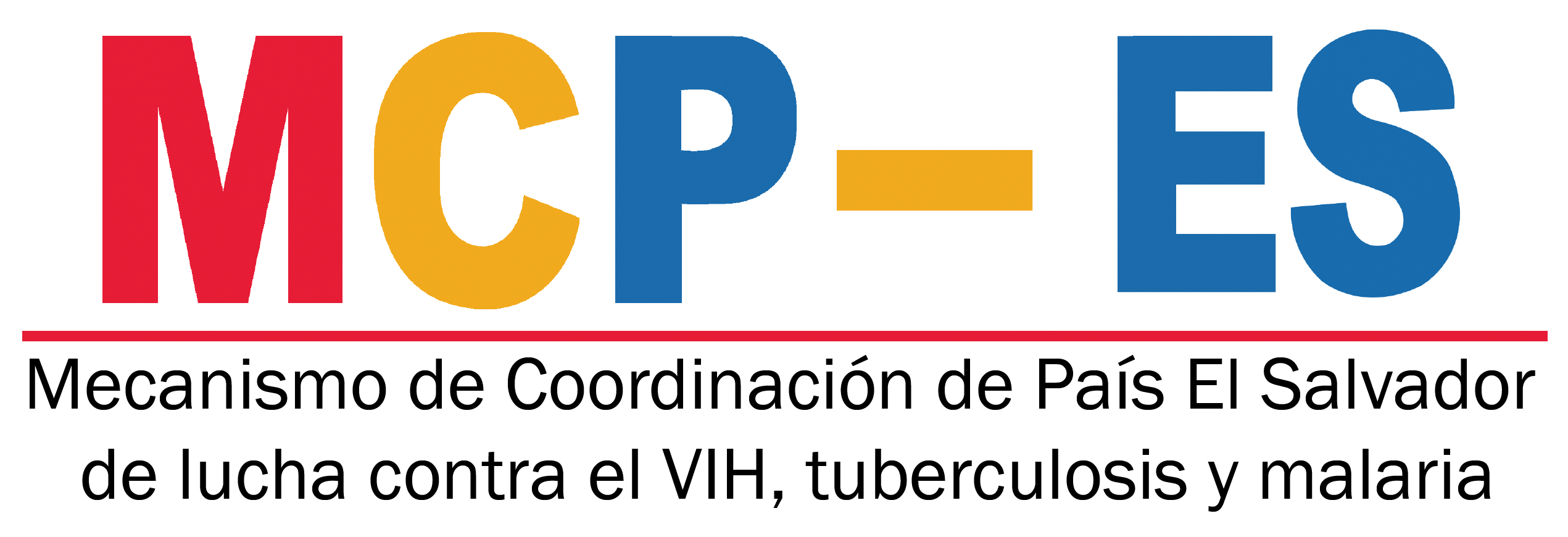 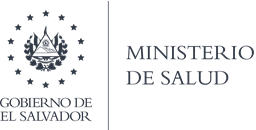 POBLACIONES CLAVES  VIH 
 2022-2024
Personas que viven con el VIH y el SIDA
Población transgénero, HSH, MTS.
Prisioneros o Persona Privada de Libertad
Mujeres embarazadas y niños
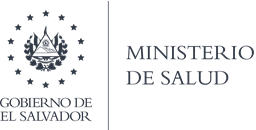 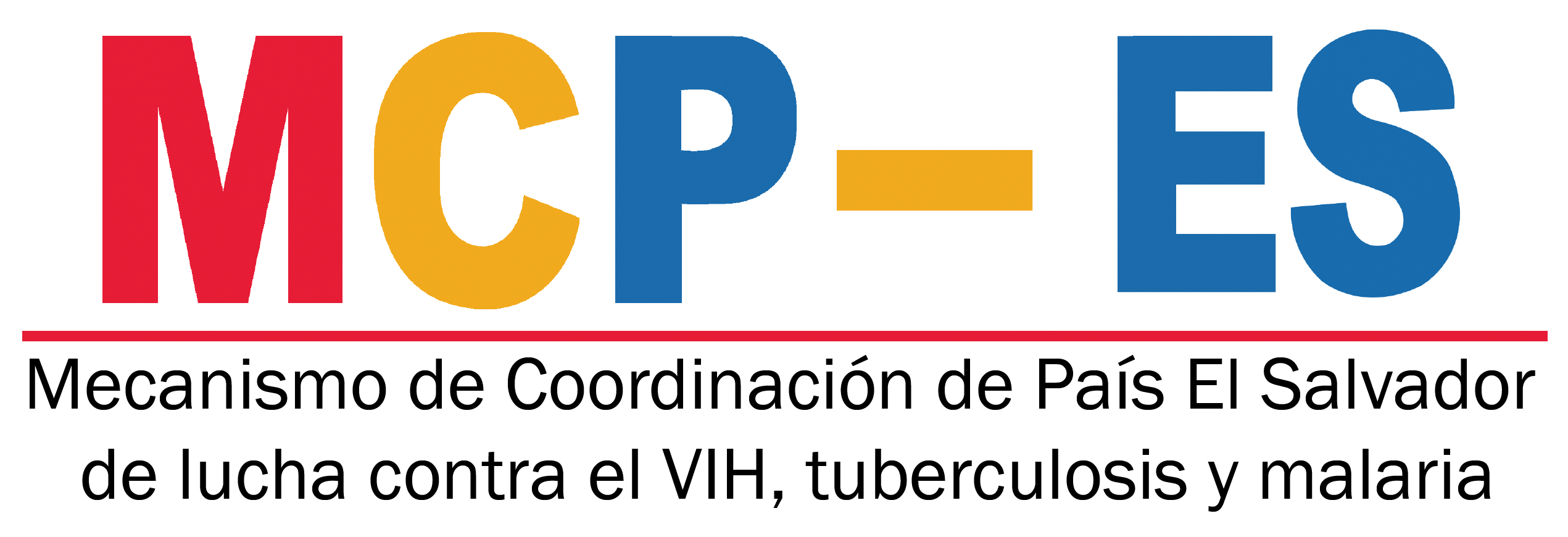 Objetivos Componente Tuberculosis
Objetivos Clave
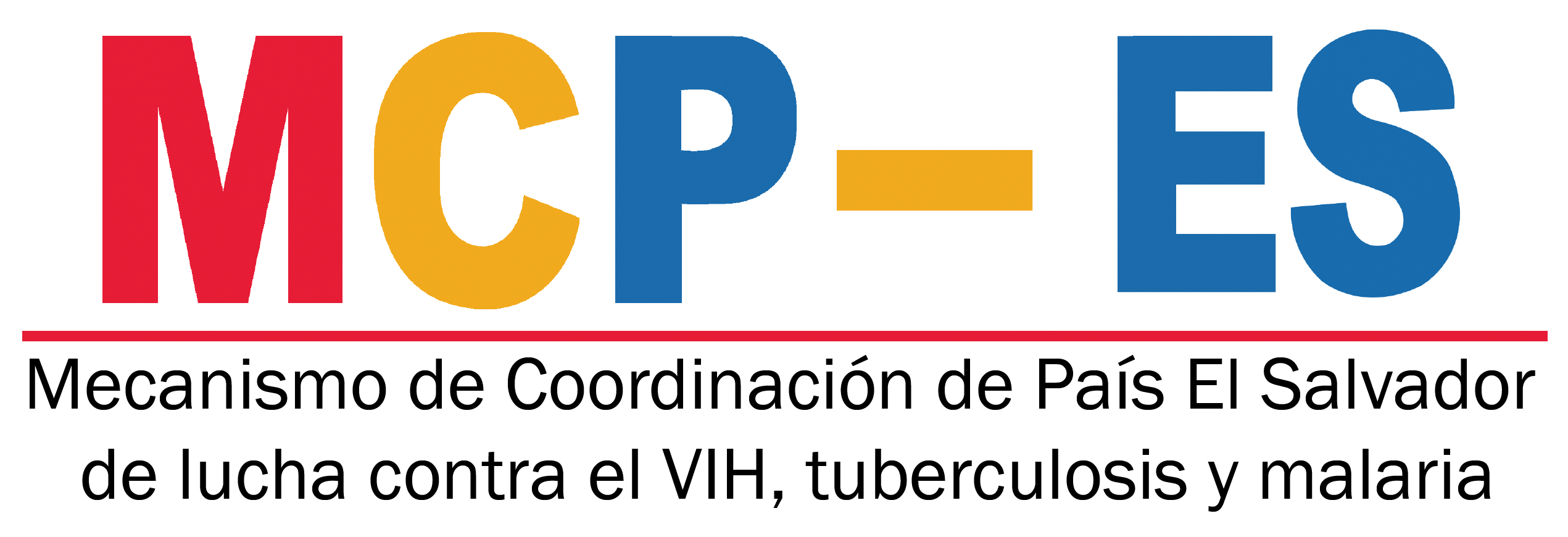 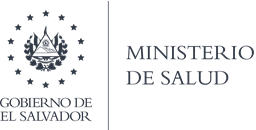 ESTRATEGIAS TUBERCULOSIS  2022-2024
· Detección temprana de casos de tuberculosis, con enfoque en grupos vulnerables

· Cobertura del tratamiento de los casos de tuberculosis en todas sus formas.

· Detección y tratamiento de casos de TB-MDR

· Reducción de la tasa de mortalidad por TB / VIH

· Atención integral a grupos de mayor riesgo de TB a través de Implementar estrategias para promoción, comunicación y movilización social para el cambio de comportamiento en el población y participación social, promoviendo el respeto a los derechos humanos, y disminuyendo estigma y discriminación.
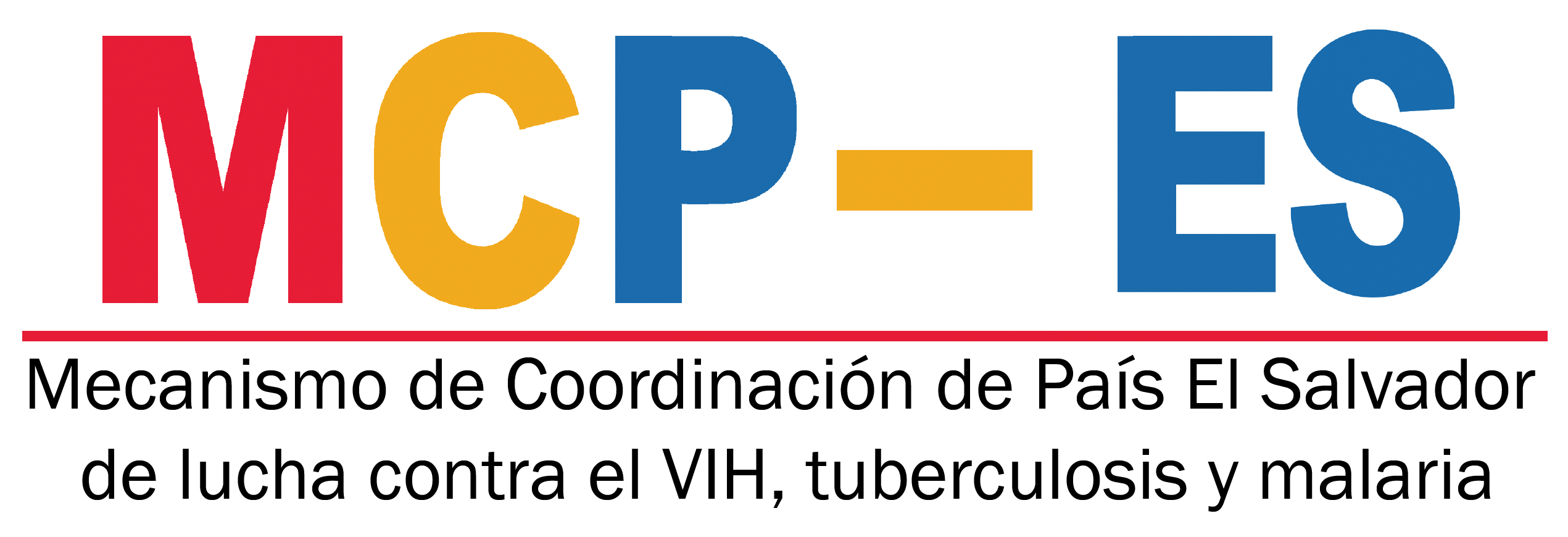 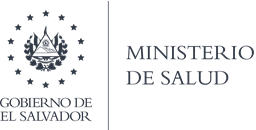 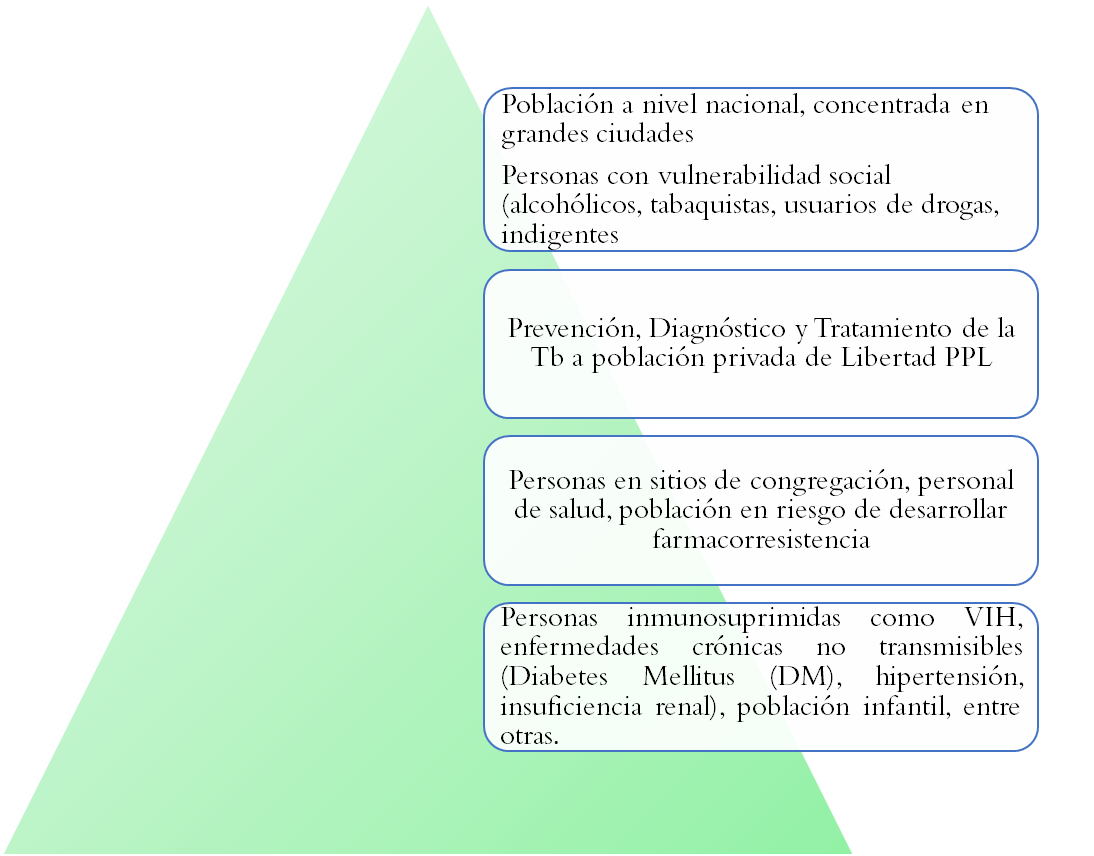 POBLACIONES  CLAVES  TUBERCULOSIS 
 2022-2024
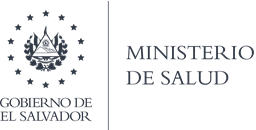 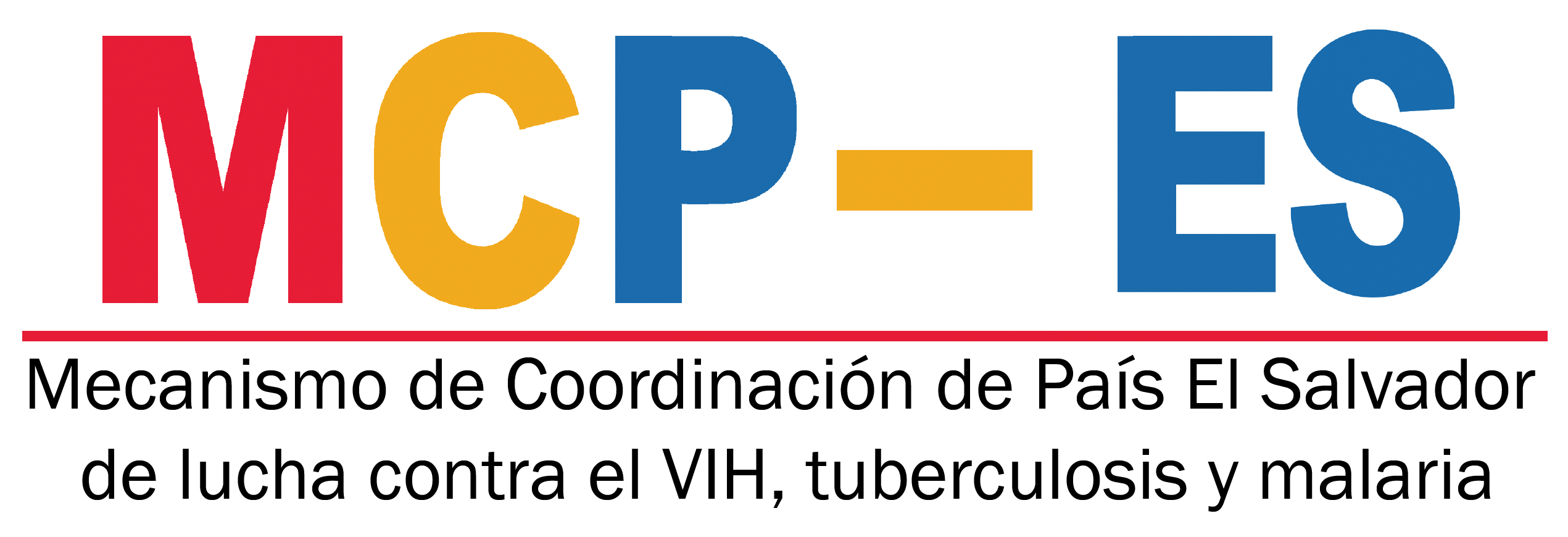 Importante Mitigación Impacto COVID 19 
Actividades
Prevención y control de infecciones y protección de los trabajadores de la salud mediante adquisición de equipo de protección personal y apoyo para garantizar los servicios de agua para población vulnerable.
Gestión de casos mediante la adquisición de equipo médico para fortalecer la atención de personas mayores afectadas por Covid 19.
Fortalecimiento del sistema de salud, mediante el fortalecimiento del sistema de vigilancia para Integrar Covid 19 en los informes regulares y los sistemas de información de salud en las plataformas existentes.
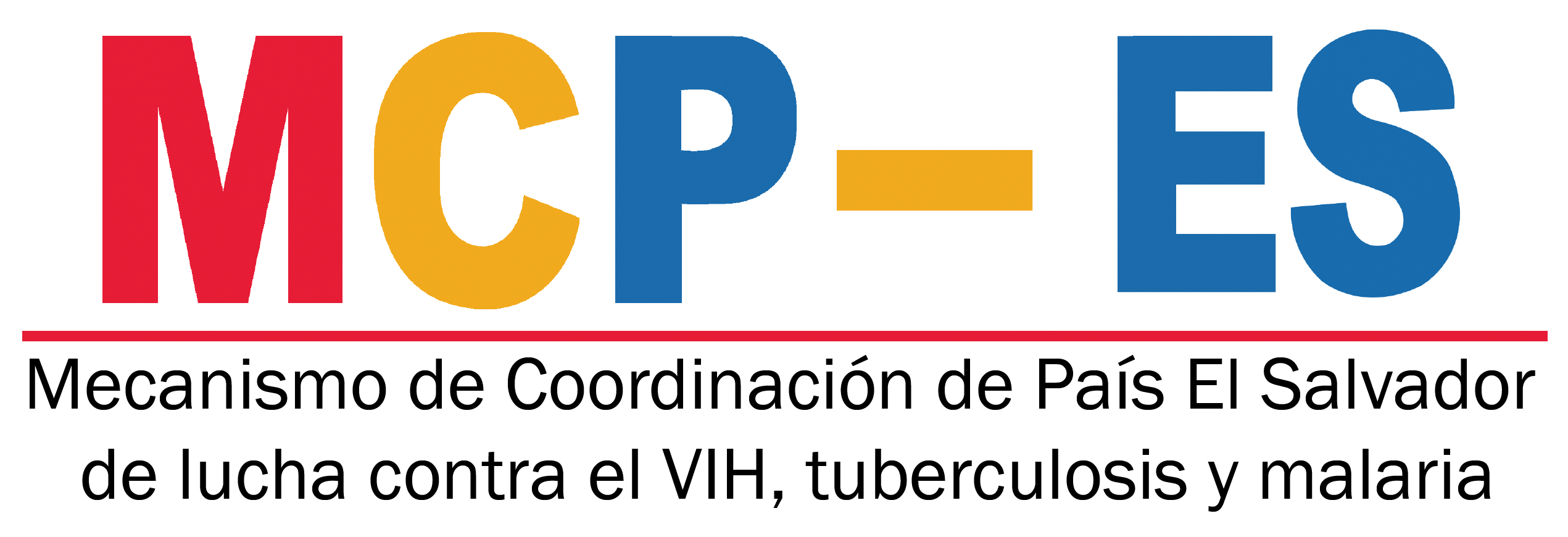 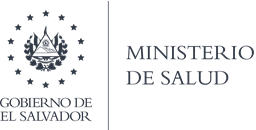 MARCO DESEMPEÑO  2022-2024
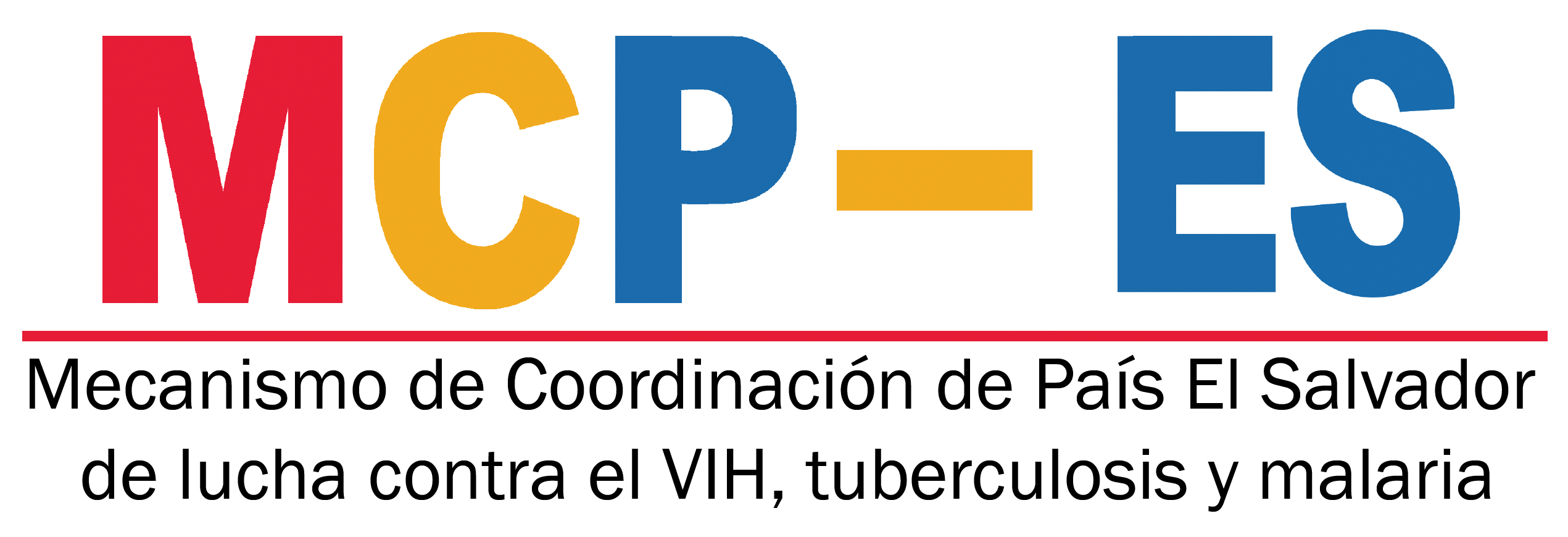 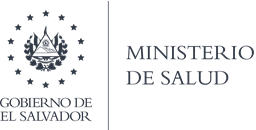 MARCO DESEMPEÑO  2022-2024
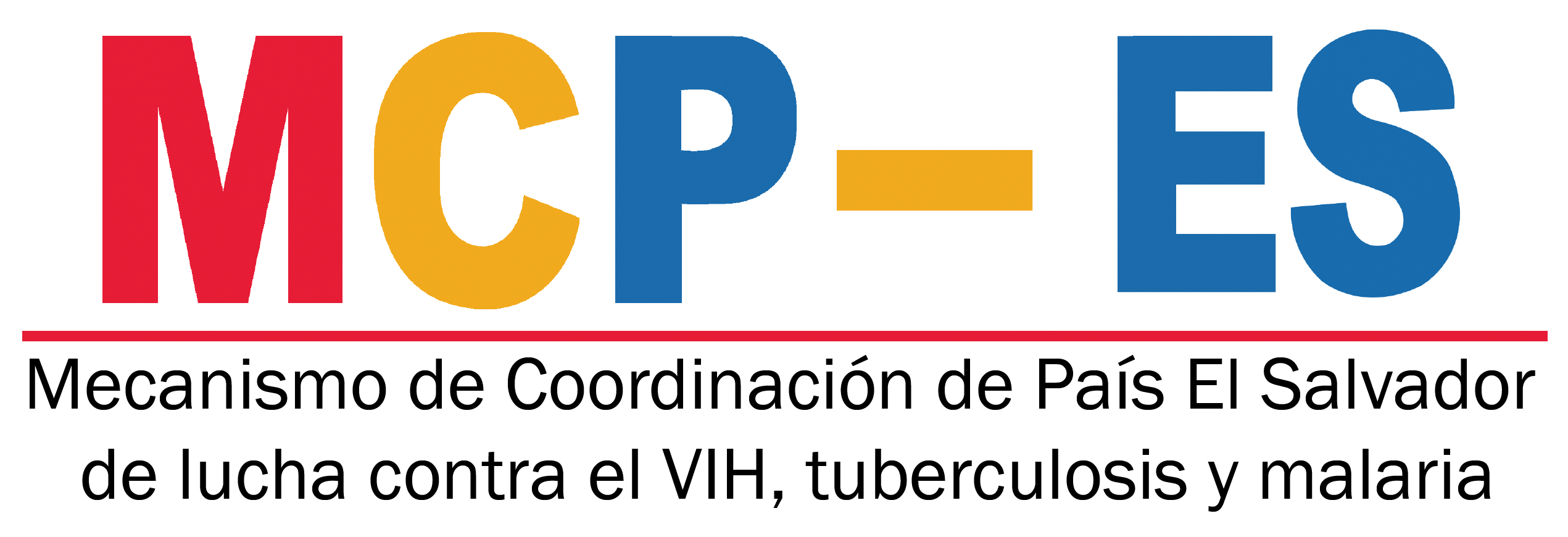 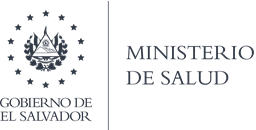 MARCO DESEMPEÑO  2022-2024
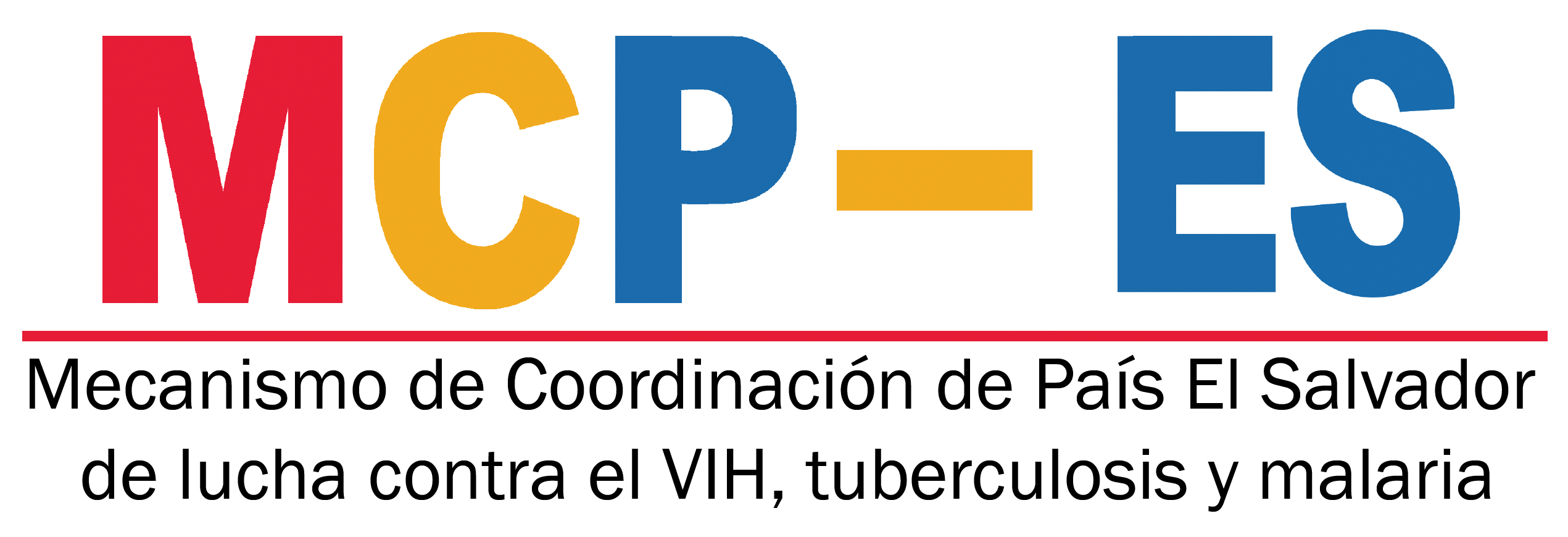 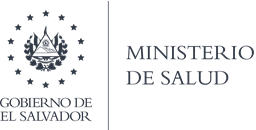 MARCO DESEMPEÑO  2022-2024
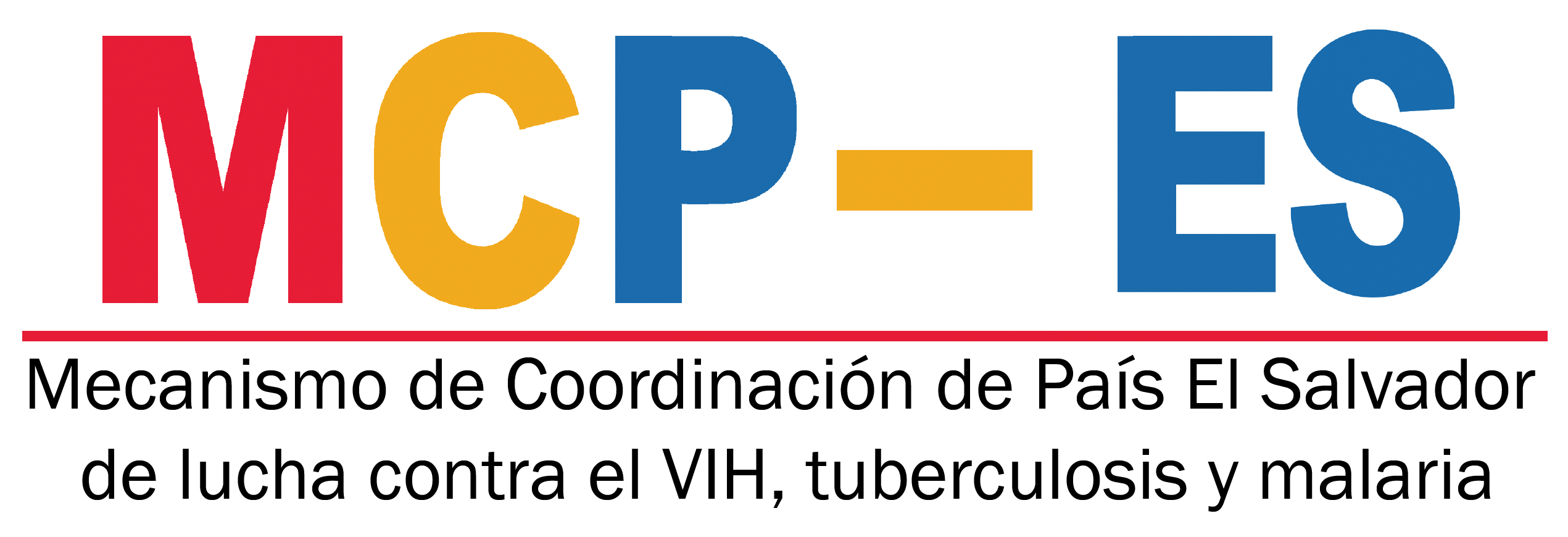 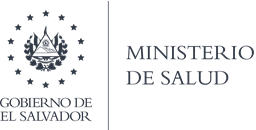 MARCO DESEMPEÑO  2022-2024
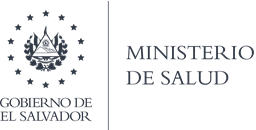 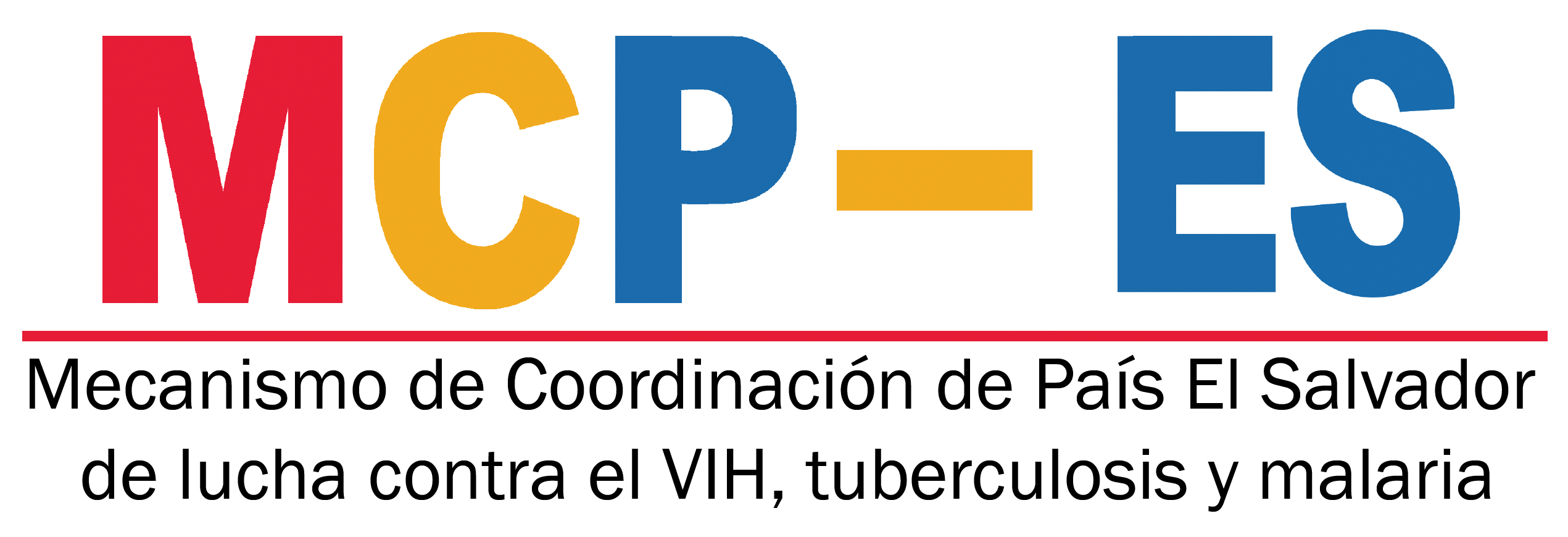 Subvención SLV-C-MOH 
Resumen Presupuesto
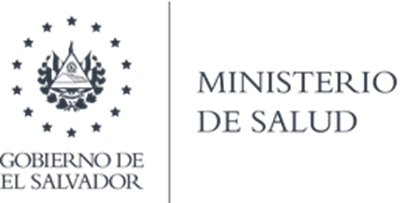 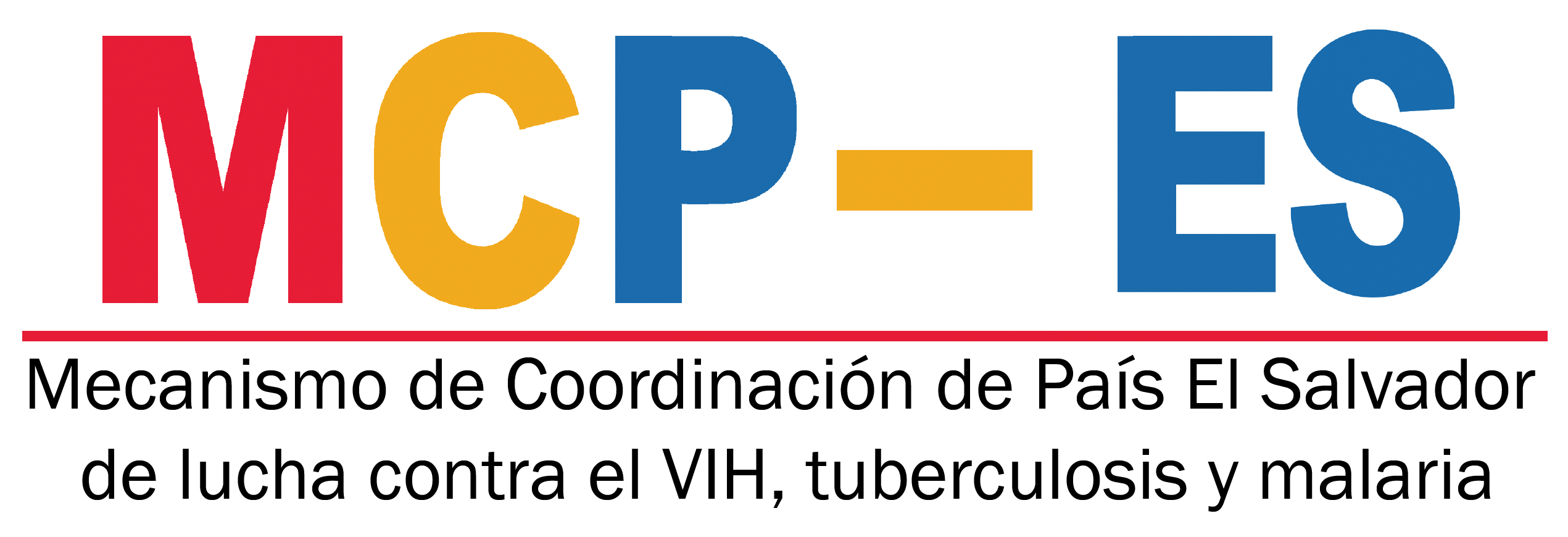 Gracias por su atención
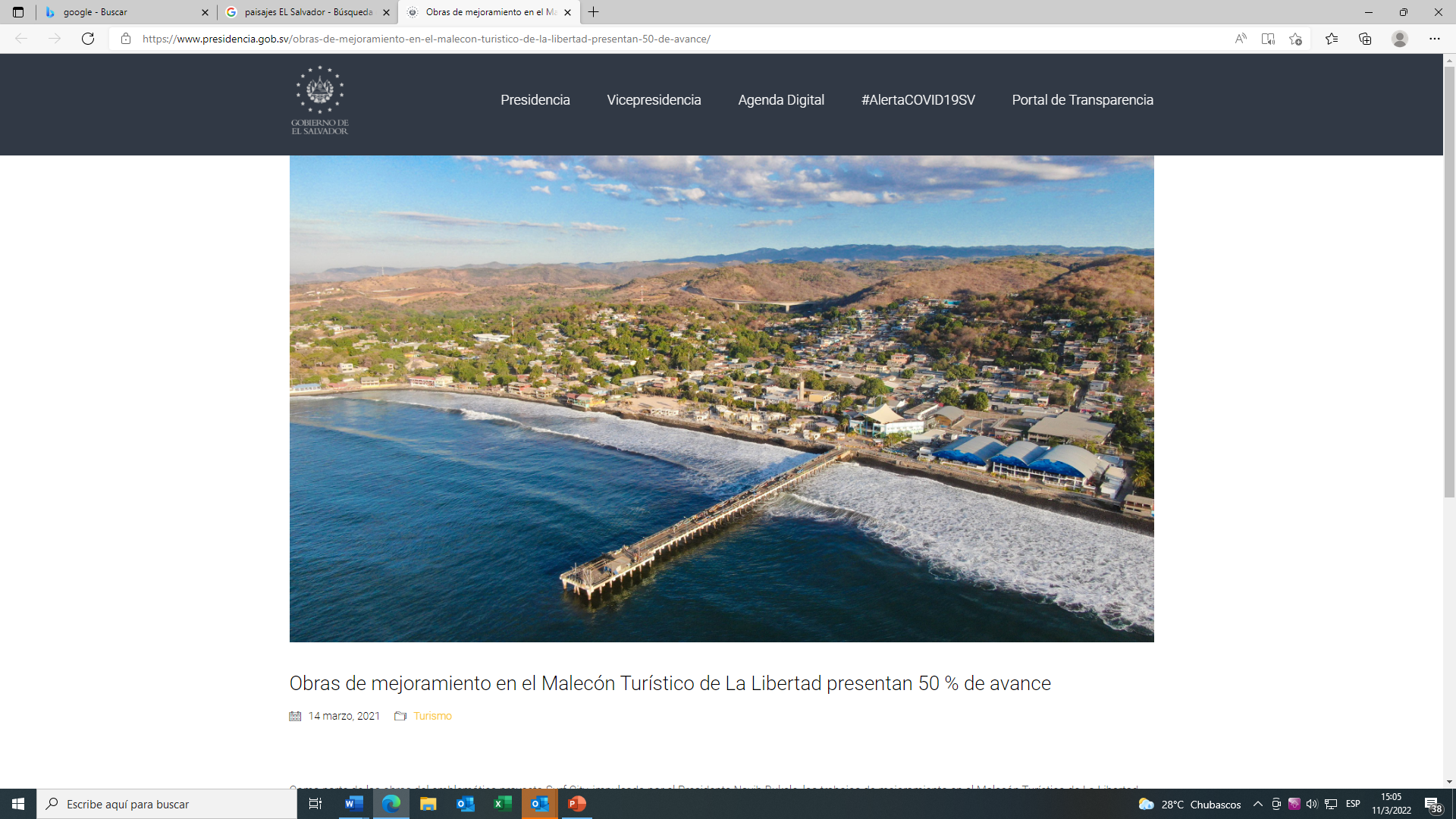